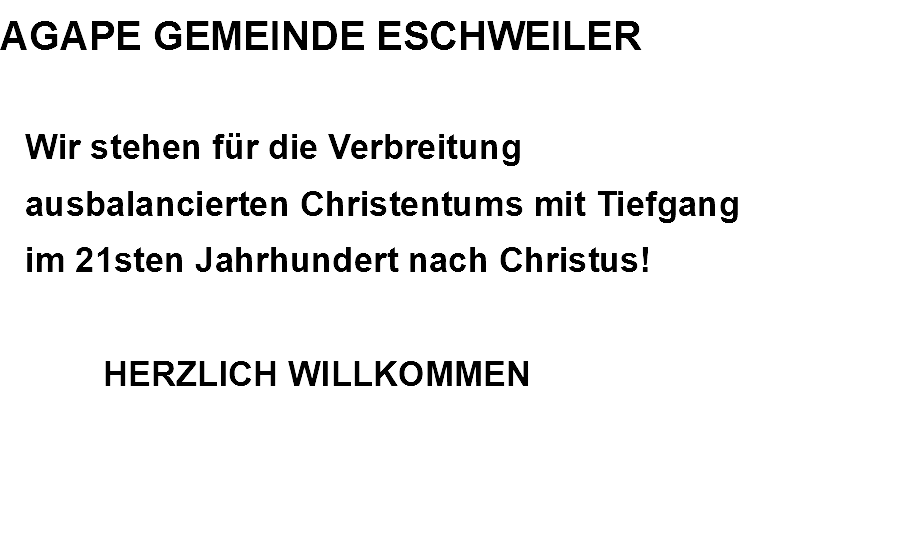 Erinnere Dich!ZusammenfassungFinishing Well
7 Ratschläge für die lange Distanz
1. Erste Liebe und  Gottes Herrschaft bewahren
2. Leidverarbeitung & Ewigkeitsperspektive entwickeln
3. Wahrheit kennen lernen & Unterscheidungskraft aufbauen
4. Verurteilung lassen & Größere Gnade schenken
5. Zweisamkeit mit Gott & geschwisterliche Gemeinschaft pflegen
6. Selbstreflexion & Früchte des Geistes mehren
7. Authorität & Verantwortung gemeinsam ausüben
Das Prinzip der ersten Liebe
-Erhalte dich frisch verliebt mit Jesus als Geliebten und Boss!

Matthäusevangelium 22,37
Du sollst den Herrn, deinen Gott, lieben, von ganzem Herzen, mit ganzer Seele, mit ganzem Verstand.
Das Prinzip der Herrschaft
Lukas   6,46-48
Was nennt ihr mich aber »Herr, Herr« und tut nicht, was ich sage? Jeder, der zu mir kommt und meine Worte hört und sie tut — ich will euch zeigen, wem er gleich ist. Er ist einem Menschen gleich, der ein Haus baute und dazu tief grub und den Grund auf den Felsen legte. Als nun eine Überschwemmung entstand, da brandete der Strom gegen dieses Haus, und er konnte es nicht erschüttern, weil es auf den Felsen gegründet war.
Das Prinzip von Leid & Ewigkeitsperspektive
Lege dir eine gute Haltung dem Leid des Lebens gegenüber zu mit einem Blick auf die ewige Herrlichkeit!

2. Kor. 4,17
Unsere Trübsal, die zeitlich und leicht ist, schafft eine ewige und über die Maßen gewichtige Herrlichkeit.
Das Prinzip der Hl. Schrift
Pflege deine Liebe zur Wahrheit 
und gründe sie in den heiligen Schriften!

Psalm 119,160
Die Summe deines Wortes ist Wahrheit, 
und jede Bestimmung deiner Gerechtigkeit bleibt ewiglich.
Johannes 5,39-40
Ihr sucht in den Schriften, denn ihr meint, 
ihr habt das ewige Leben darin; 
und sie sind's, die von mir zeugen; aber ihr wollt nicht zu mir kommen, dass ihr das Leben hättet.
Das Prinzip der Wahrheit
Johannes 14,6
Jesus: Ich bin der Weg, die Wahrheit, und das Leben.
Johannes 8,31-32
Wenn ihr in meinem Wort bleibt, so seid ihr wahrhaftig meine Jünger,
und ihr werdet die Wahrheit erkennen, und die Wahrheit wird euch frei machen!
Johannes 17,17
Mach sie durch die Wahrheit zu Menschen, die dir geweiht sind. Dein Wort ist die Wahrheit.
Das Prinzip der Verurteilung
Lass das Verurteilen und orientiere dich stets bei deinem Handeln an Gottes Wesenszug der Gnade und Barmherzigkeit!
Matthäus 7,1ff
Richtet nicht, damit ihr nicht gerichtet werdet! 
Denn mit demselben Gericht, mit dem ihr richtet, werdet ihr gerichtet werden; und mit demselben Maß, mit dem ihr [anderen] zumesst, wird auch euch zugemessen werden.
Das Prinzip der Gnade
2. Timotheusbrief 1,9:
Er hat uns errettet und berufen mit heiligem Ruf, nicht aufgrund unserer Werke, sondern aufgrund seines eigenen Vorsatzes und der Gnade die uns in Christus Jesus vor ewiger Zeit gegeben wurde.
Psalm 86,15:
Du aber, Herr, Gott, bist barmherzig und gnädig, geduldig und von großer Güte und Treue.
Psalm 13,6:
Ich vertraue auf deine Gnade!
Gnade hat über Gericht triumphiert
Aus Jesaja 54
Ich habe dich einen kleinen Augenblick verlassen, aber mit großer Barmherzigkeit will ich dich sammeln. 
Ich habe mein Angesicht im Augenblick des Zorns ein wenig vor dir verborgen, aber mit ewiger Gnade will ich mich deiner erbarmen, spricht der HERR, dein Erlöser. 
Ich halte es wie zur Zeit Noahs, als ich schwor, dass die Wasser Noahs nicht mehr über die Erde gehen sollten. So habe ich geschworen, dass ich nicht mehr über dich zürnen und dich nicht mehr schelten will. 
Denn es sollen wohl Berge weichen und Hügel hinfallen, aber meine Gnade soll nicht von dir weichen, und der Bund meines Friedens soll nicht hinfallen, spricht der HERR, dein Erbarmer.
Das Prinzip der Zweisamkeit mit Gott und Gemeinschaft mit Gottes Leuten
Trachte kontinuierlich nach Beidem: Zweisamkeit mit Gott und echter Gemeinschaft mit den Gläubigen!

Matthäus 14,13
Und als Jesus das hörte, zog er sich von dort in einem Schiff abseits an einen einsamen Ort zurück. 
 Lukas 22,15
Und er sprach zu ihnen: Mich hat herzlich verlangt, dieses Passah mit euch zu essen, ehe ich leide.
DAS PARADOXON
Obwohl zweisam sein, mit dem Gott der Liebe ist, in sich selbst absolute Erfüllung ist;
stärkt sie sich im liebevollen Verschenken an den Nächsten umso mehr.
Das Prinzip der Reflexion
1.Korinther 11,28 Der Mensch prüfe aber sich selbst, und so soll er von dem Brot essen und aus dem Kelch trinken.
2.Korinther 13,5 Prüft euch selbst, ob ihr im Glauben seid; stellt euch selbst auf die Probe! Oder erkennet ihr euch selbst nicht, dass Jesus Christus in euch ist? Es sei denn, das ihr unecht wärt!
Galater 6,3+4 Denn wenn jemand meint, etwas zu sein, da er doch nichts ist, so betrügt er sich selbst. Jeder aber prüfe sein eigenes Werk, und dann wird er für sich selbst den Ruhm haben und nicht für einen anderen.
Plädoyer fürs Tagebuch schreiben
WARUM SCHREIBEN?
Für ein reflektierteres, bewussteres Leben (Autobiographie)
Um die eigenen Gedanken zu ordnen und Klarheit zu finden
Um persönliche Erlebnisse festzuhalten, gegen Vergesslichkeit
Um Krisen (Liebeskummer, Krankheit, Einsamkeit , Verlust) besser zu verarbeiten (Vorsicht Negativ Spirale).
  DEIN TAGEBUCH IST EINE 1A LEBENSBEREICHERUNG
Das Prinzip der Demütigung/Selbsterniedrigung
Entwickle eine Routine der Reflexion mit Blick auf mehr Geistesfrucht!
 1. Petrus 5, 5-11
…so demütigt euch nun unter die gewaltige Hand Gottes, damit er euch erhöhe zu seiner Zeit! Alle eure Sorge werft auf ihn; denn er sorgt für euch.  …
Das Prinzip der Autorität und Verantwortung
Übe die Dir gegebene Autorität mit Blick auf deine Verantwortlichkeiten aus!

Offenbarung 3,21-22
Wer überwindet, dem will ich geben, mit mir auf meinem Thron zu sitzen, so wie auch ich überwunden habe und mich mit meinem Vater auf seinen Thron gesetzt habe. 
Wer ein Ohr hat, der höre, was der Geist den Gemeinden sagt!
Persönliche Besinnung & Gebetsdienst
Was hat der Heilige Geist heute zu DIR geredet?
Wie wirst Du damit umgehen?

Wenn Du ein kurzes Segnungsgebet wünschst,
      dann komme dazu jetzt einfach nach vorne!

Du kannst auch nach dem Gottesdienst unsere Mitarbeiter 
bezüglich eines Gesprächs mit Gebet ansprechen.
7 Ratschläge für die lange Distanz
1. Erste Liebe und  Gottes Herrschaft bewahren
2. Leidverarbeitung & Ewigkeitsperspektive entwickeln
3. Wahrheit kennen lernen & Unterscheidungskraft aufbauen
4. Verurteilung lassen & Größere Gnade schenken
5. Zweisamkeit mit Gott & geschwisterliche Gemeinschaft pflegen
6. Selbstreflexion & Früchte des Geistes mehren
7. Authorität & Verantwortung gemeinsam ausüben
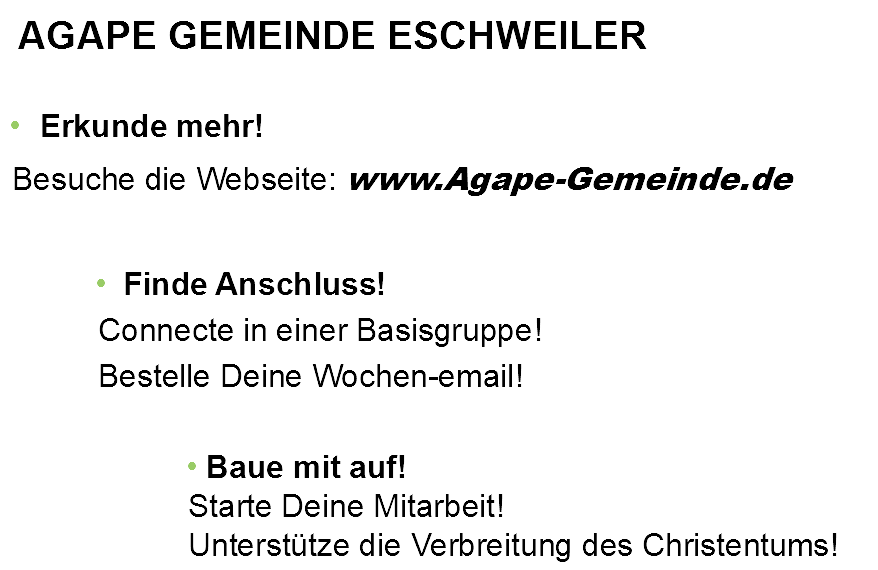